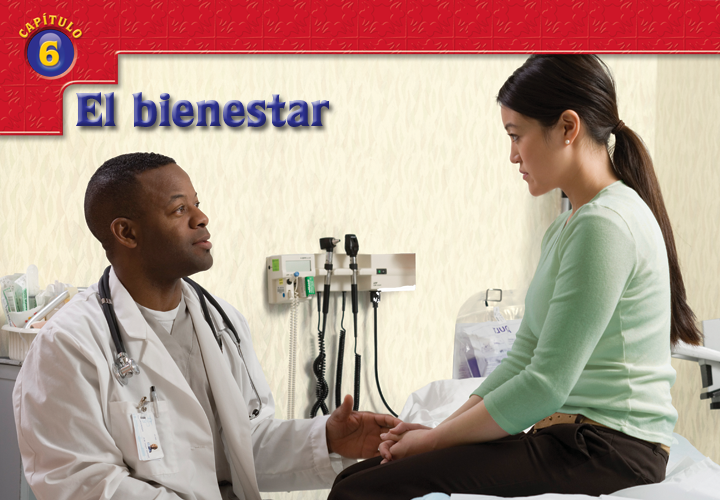 El médico le da su diagnóstico a la paciente quien le presta
mucha importancia. A ella le importan mucho su salud y bienestar.
Capítulo 6
1 of 61
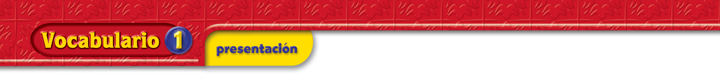 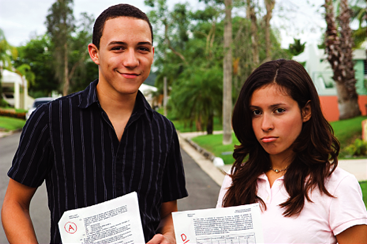 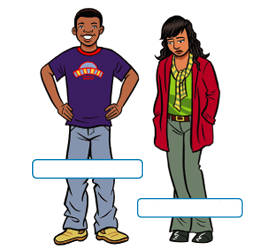 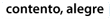 José está muy contento. Acaba de recibir una A en español.
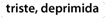 Elena está triste porque acaba de recibir una nota mala.
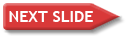 Capítulo 6
2 of 61
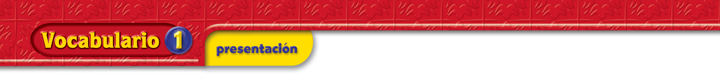 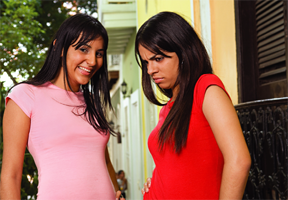 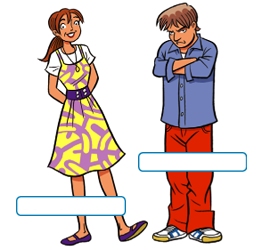 Susana está de buen humor.
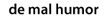 Tiene una sonrisa en la cara.
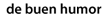 Tiene también un buen sentido de humor.
Julia está de mal humor. Está enojada (enfadada).
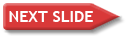 Capítulo 6
3 of 61
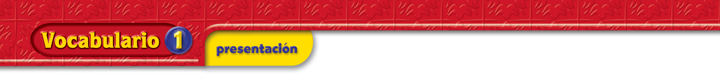 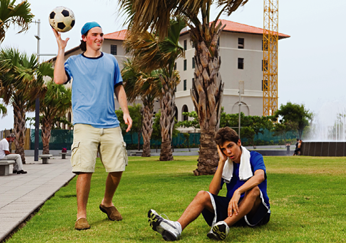 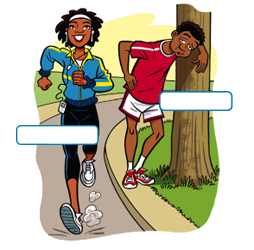 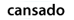 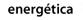 Tomás está lleno de energía y tiene mucho entusiasmo.
Felipe está cansado.
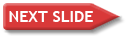 Capítulo 6
4 of 61
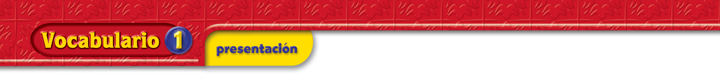 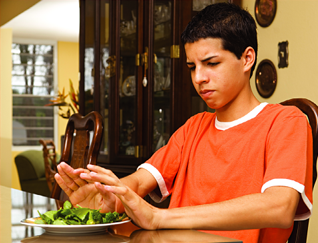 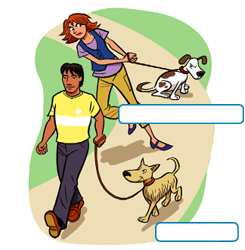 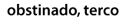 Alejandro no es flexible. 
Es muy terco y obstinado. 
Es un tipo muy difícil.
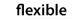 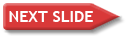 Capítulo 6
5 of 61
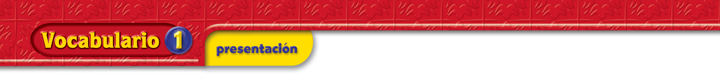 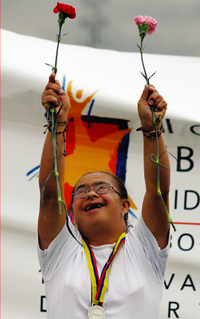 Lupe es ambiciosa. Siempre quiere tener éxito—quiere 
tener buenos resultados.
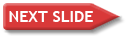 Capítulo 6
6 of 61
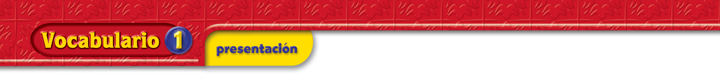 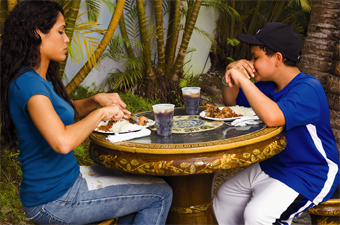 Maripaz es bien educada. Siempre tiene buena conducta.
Pero su hermano es 
mal educado. Tiene malos modales.
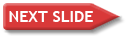 Capítulo 6
7 of 61
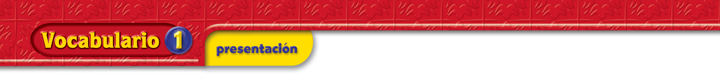 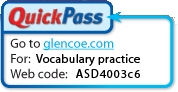 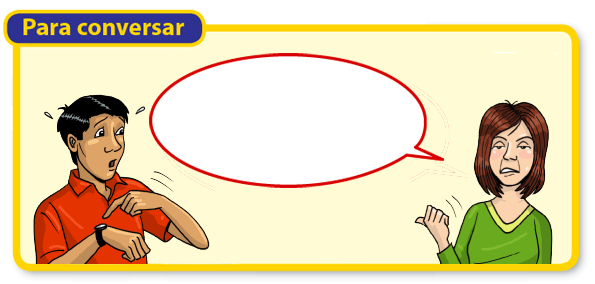 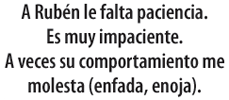 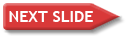 Capítulo 6
8 of 61
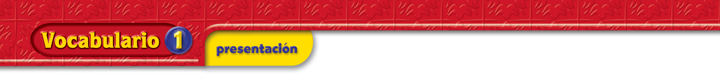 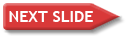 Capítulo 6
9 of 61
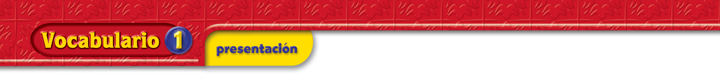 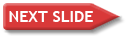 Capítulo 6
10 of 61
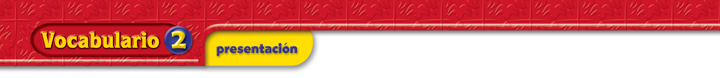 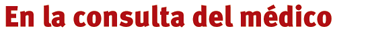 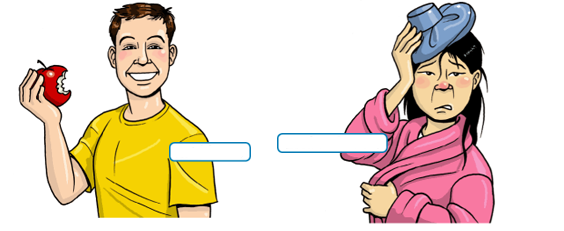 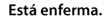 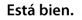 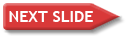 Capítulo 6
11 of 61
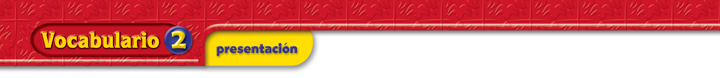 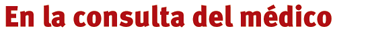 Pablo está en la consulta 
del médico.
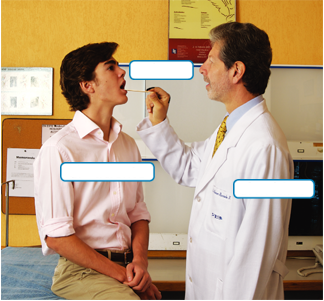 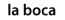 ¿Está enfermo? No.
Necesita un examen físico.
El médico le da un examen.
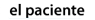 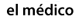 Pablo abre la boca.
Todo está normal.
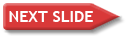 Capítulo 6
12 of 61
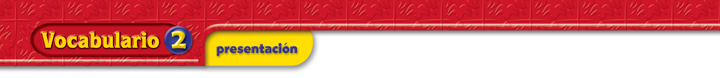 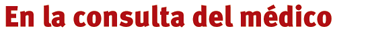 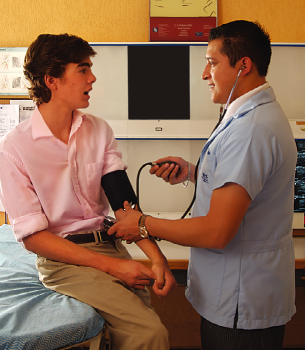 El enfermero le toma 
la tensión arterial.
También toma el pulso.
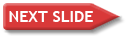 Capítulo 6
13 of 61
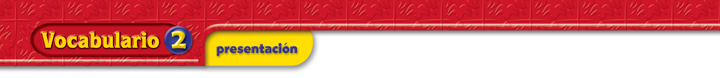 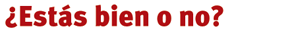 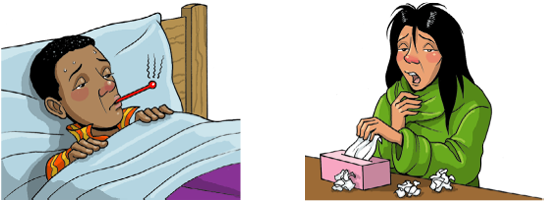 Enrique tiene fiebre.
Inés tiene catarro.
Está resfriada.
Tiene que guardar cama.
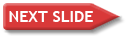 Capítulo 6
14 of 61
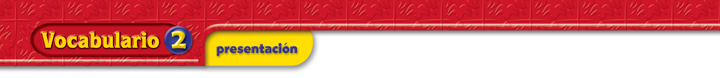 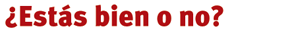 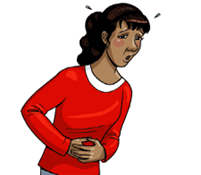 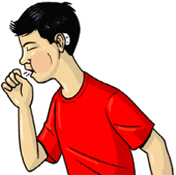 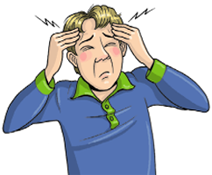 Adolfo tiene mucho estrés.
Luis tiene tos.
Lupe tiene dolor de estómago.
Tose mucho.
Tiene dolor de cabeza.
Le duele el estómago.
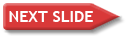 Capítulo 6
15 of 61
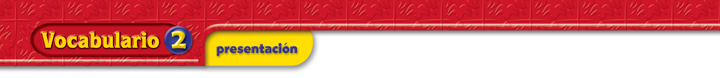 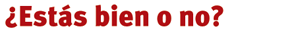 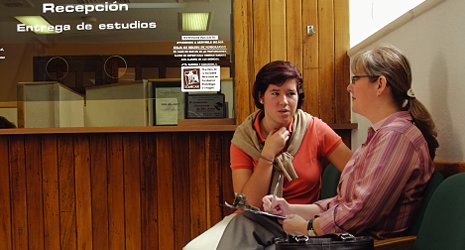 Teresa tiene dolor de garganta.
Le duele la garganta.
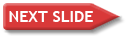 Capítulo 6
16 of 61
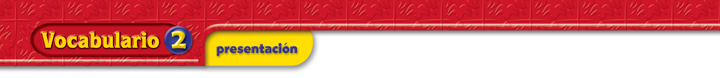 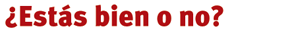 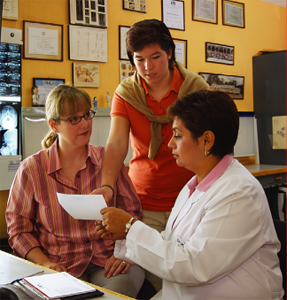 La médica le da una receta.
Le receta una medicina para la tos.
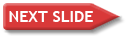 Capítulo 6
17 of 61
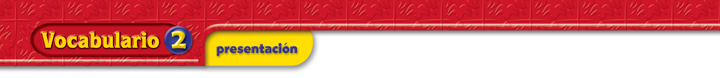 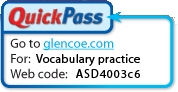 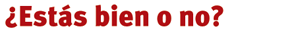 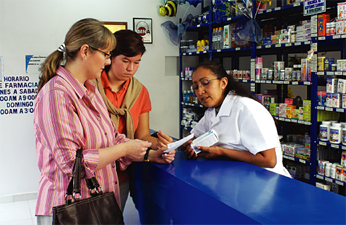 Teresa y su madre van a la farmacia.
En la farmacia venden medicamentos (medicinas).
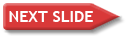 Capítulo 6
18 of 61
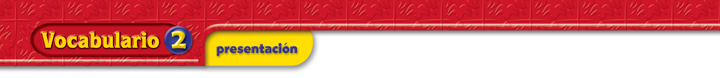 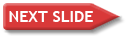 Capítulo 6
19 of 61
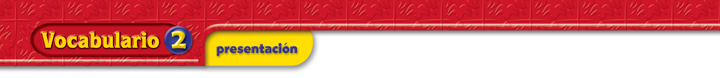 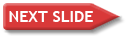 Capítulo 6
20 of 61
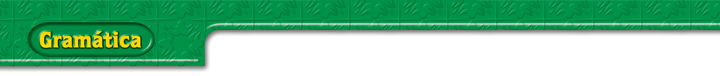 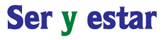 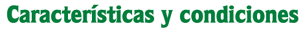 1.   Spanish has two verbs that mean to be. They are ___ and  _____. These          verbs have distinct uses. ___  expresses an inherent trait or 	characteristic          that does not change.
estar
ser
Ser
El edificio es muy alto.
Ella es sincera.
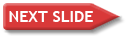 Capítulo 6
21 of 61
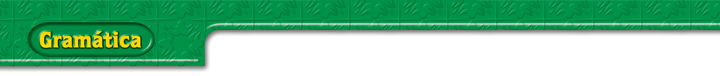 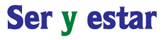 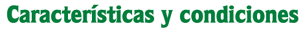 2.    _____ expresses a temporary state, emotion, or condition.
Estar
Juan no está bien hoy. Está enfermo.
La joven está cansada.
José, ¿por qué estás nervioso?
El agua está fría.
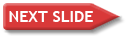 Capítulo 6
22 of 61
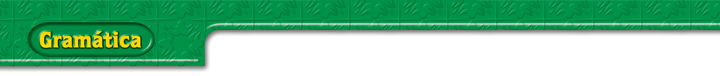 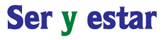 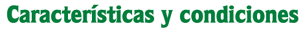 3.  You can often use either ser or estar depending upon what 
     you mean to say. Note the different messages in the following.
He is naturally an aggressive type.
Él es agresivo.
Él está muy agresivo.
He’s not normally that way but now he’s acting in an aggressive way.
Ella es muy obstinada.
She’s a very obstinate type.
She’s being very obstinate now.
Ella está muy obstinada.
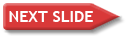 Capítulo 6
23 of 61
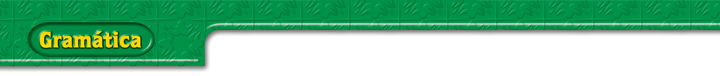 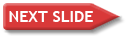 Capítulo 6
24 of 61
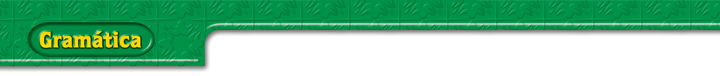 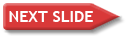 Capítulo 6
25 of 61
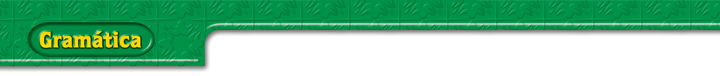 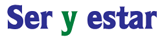 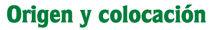 1.    You use ______  to tell where someone or something 
       is from and what something is made of.
ser de
La profesora es de Puerto Rico.
El café es de Colombia.
La casa es de adobe.
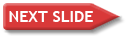 Capítulo 6
26 of 61
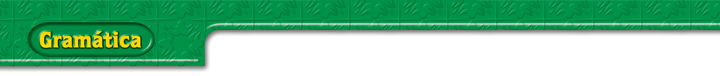 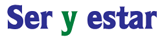 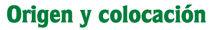 2.   You use ____  to express where someone or something is located.       It is important to remember that estar expresses both _________            and _________ location.
estar
temporary
permanent
Los alumnos están en la escuela.
Madrid está en España.
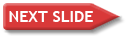 Capítulo 6
27 of 61
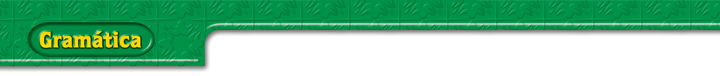 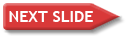 Capítulo 6
28 of 61
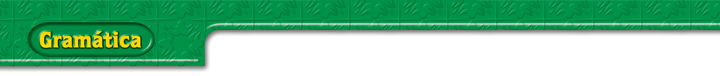 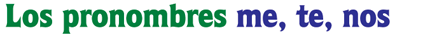 1.    In Chapter 5 you learned the pronouns me and te with the 	expressions        me gusta, te interesa, te aburre. Note that ____ is the object pronoun       that corresponds to nosotros.
nos
No nos aburre el curso. Nos gusta.
Nos interesa bastante.
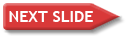 Capítulo 6
29 of 61
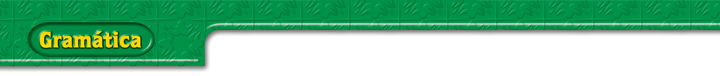 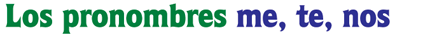 2.    Me, te, and nos are object pronouns. They can be used as either  ______              or _______ objects. Note that unlike in English, you put the object       pronoun right before the verb.
direct
indirect
El médico me ve. Me examina.
¿Te habla el médico?
Sí, me habla.
El médico nos examina y nos da una receta.
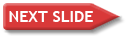 Capítulo 6
30 of 61
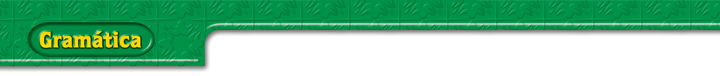 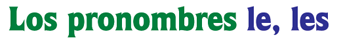 1.    Le and les are indirect object pronouns. That means they are       _____________________________________ .  They answer        the question ________ or ________ .
the indirect receivers of the action of the verb
to whom
for whom
La médica le da una receta.
La médica les habla.
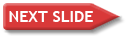 Capítulo 6
31 of 61
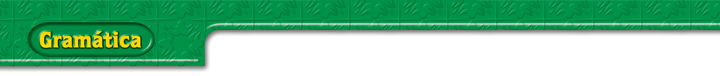 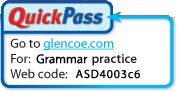 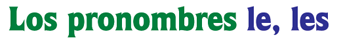 2.    The indirect object pronouns le and les are both _________ and        ________.  Le and les are often used with another phrase to clarify        to whom they refer.
masculine
feminine
al muchacho.a la muchacha.
El profesor le habla
El profesor les explica la lección
a los alumnos.
a las alumnas.
a usted.a él.a ella.
a ustedes.a ellos.
a ellas.
Le hablo
Les hablo
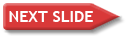 Capítulo 6
32 of 61
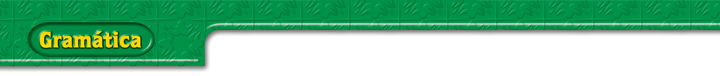 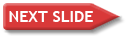 Capítulo 6
33 of 61
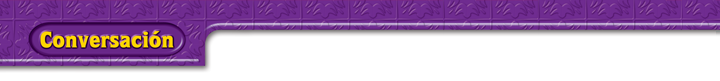 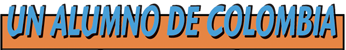 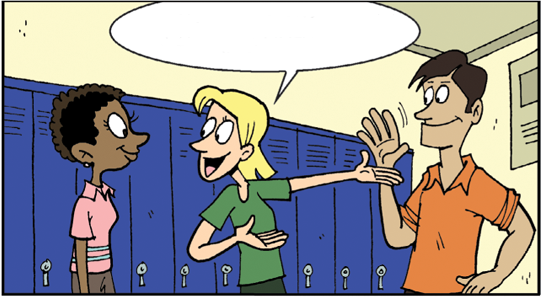 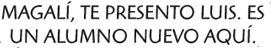 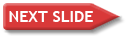 Capítulo 6
34 of 61
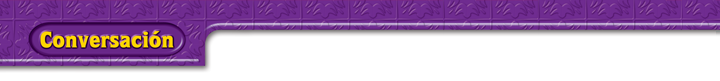 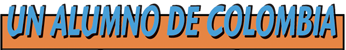 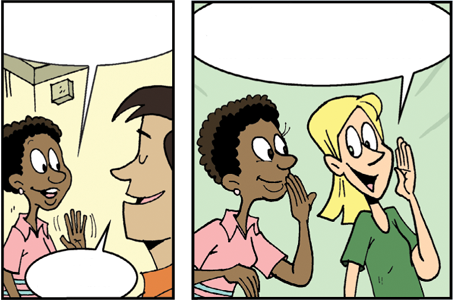 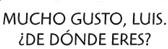 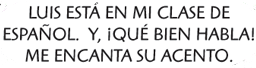 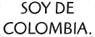 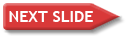 Capítulo 6
35 of 61
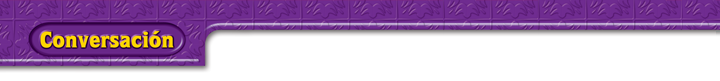 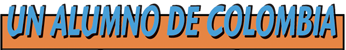 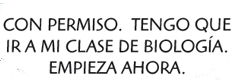 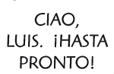 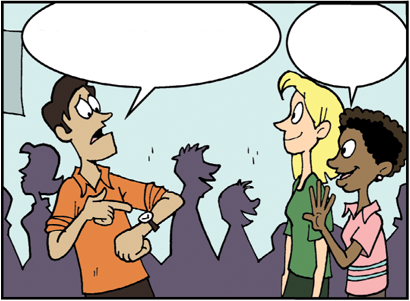 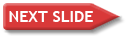 Capítulo 6
36 of 61
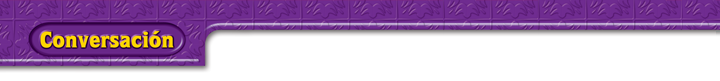 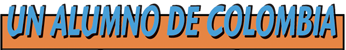 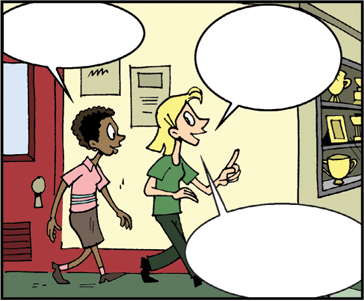 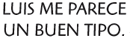 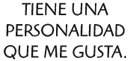 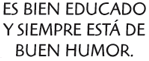 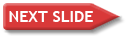 Capítulo 6
37 of 61
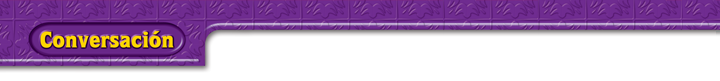 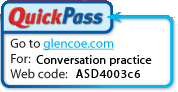 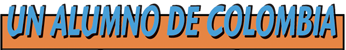 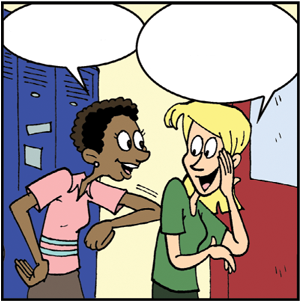 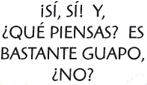 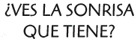 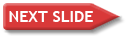 Capítulo 6
38 of 61
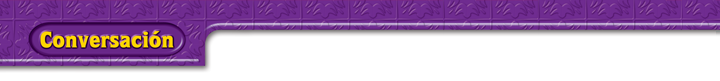 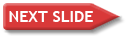 Capítulo 6
39 of 61
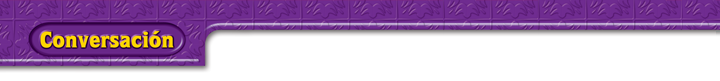 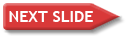 Capítulo 6
40 of 61
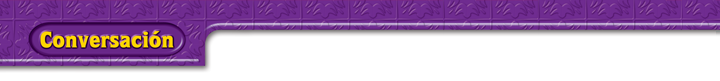 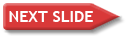 Capítulo 6
41 of 61
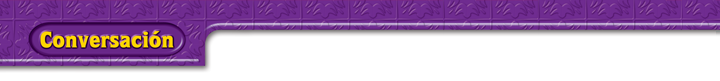 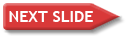 Capítulo 6
42 of 61
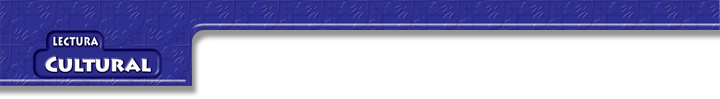 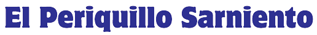 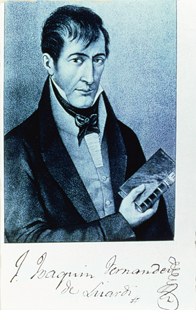 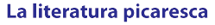 La literatura tiene sus héroes y también sus antihéroes. En la literatura hispana hay un antihéroe especial—el pícaro. El pícaro es un muchacho humilde que no tiene dinero. Como es muy pobre su vida es una lucha¹ continua.
¹lucha    struggle
Una litografía de José Joaquín Fernández de Lizardi
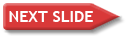 Capítulo 6
43 of 61
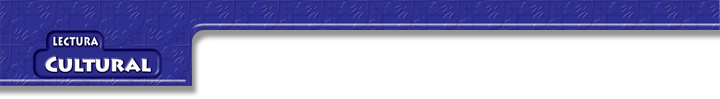 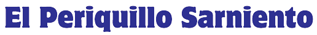 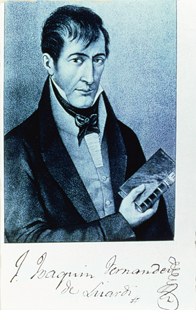 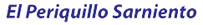 El Periquillo Sarniento es del autor mexicano Fernández de Lizardi. Periquillo no es como los otros pícaros típicos. Él no es pobre y asiste a la universidad. Pero no le gusta trabajar. Le falta ambición. Es perezoso y pasa de una aventura a otra.
Una litografía de José Joaquín Fernández de Lizardi
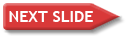 Capítulo 6
44 of 61
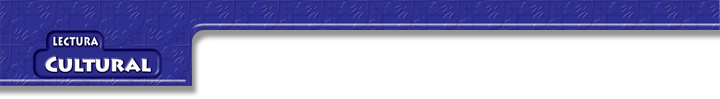 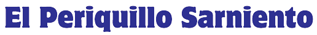 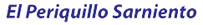 Trabaja como criado² en casa de un médico. Habla mucho con el médico y lee sus libros sobre la medicina. Decide que el médico no es bueno y que no les trata bien a sus pacientes. Periquillo le roba al médico. Toma sus libros, una cantidad de dinero y su mula. En la mula va a un pueblo pequeño donde no hay médico. Finge³ ser médico y muy pronto tiene muchos pacientes. Creen que Periquillo es un médico auténtico.
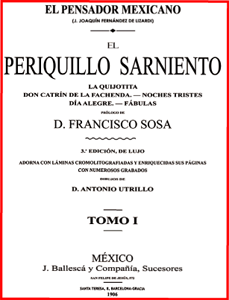 ²criado    housekeeper
³Finge    He pretends
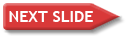 Capítulo 6
45 of 61
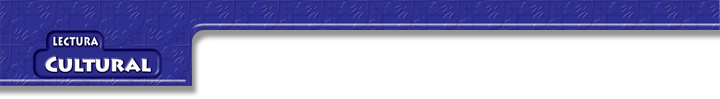 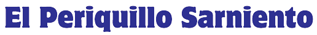 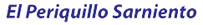 Un día ve a un señor que está muy enfermo. Su familia está muy deprimida. Para aliviar el dolor de estómago que tiene el enfermo, Periquillo prepara una mezcla4 de cosas horribles. El enfermo bebe. Y, ¿qué pasa? 
El señor abre los ojos, reconoce a su familia 
y les habla. La familia está muy alegre y 
todos le dan las gracias a su «médico».
    Periquillo tiene otras aventuras pero poco 
a poco él cambia5 su mala conducta y vive como una persona responsable.
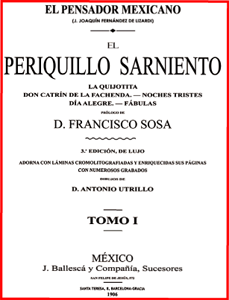 4mezcla    mixture
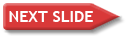 5cambia    changes
Capítulo 6
46 of 61
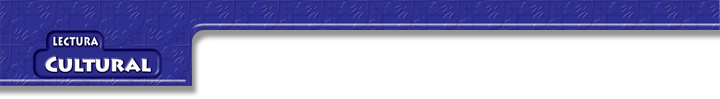 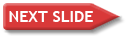 Capítulo 6
47 of 61
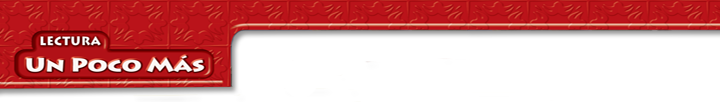 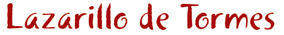 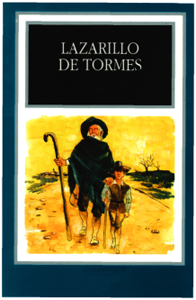 La primera novela picaresca es
Lazarillo de Tormes de un autor
anónimo español. Lazarillo es un niño
pobre de Salamanca. No tiene dinero y
siempre tiene que confrontar muchos
obstáculos. Pero el joven no pierde su
sentido de humor.
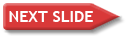 Capítulo 6
48 of 61
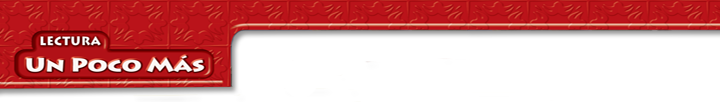 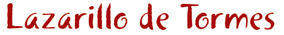 La madre de Lazarillo no tiene
marido. Es viuda1. Ella gana muy poco
dinero. Un día, llega al hotel donde
trabaja un señor ciego2. La pobre madre
está muy triste pero como ella no tiene
dinero le da a su hijo al señor ciego.
    Lazarillo es muy astuto y no tiene
confianza en el ciego. Es un hombre
cruel y trata muy mal a Lazarillo.
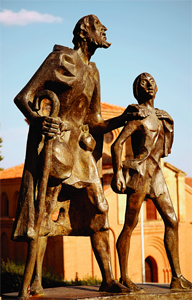 1viuda    widow
2ciego    blind
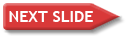 Capítulo 6
49 of 61
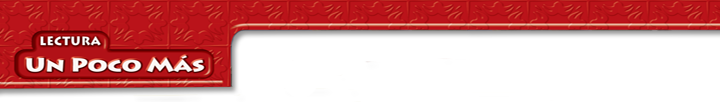 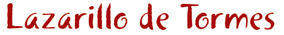 Un día un señor le da al ciego un racimo 
de uvas3. El ciego le habla a Lazarillo.
    —Lazarillo, yo voy a comer una uva. Cada
vez que yo como una, tú puedes comer una
también. ¿Me prometes4 comer solamente una?
    —Sí, señor.   
    El ciego empieza a comer. Y, ¿cuántas 
uvas come? ¿Una? ¡No! Come dos.
    Luego el ciego le da el racimo a Lazarillo 
y Lazarillo empieza a comer. ¿Cuántas uvas 
come? ¿Una? ¿Dos? ¡No! Lazarillo come tres.
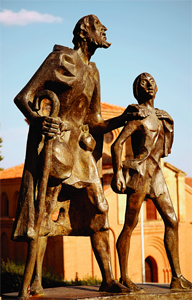 3racimo de uvas    bunch of grapes
4prometes    promise
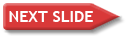 Capítulo 6
50 of 61
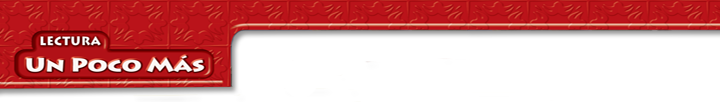 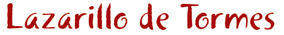 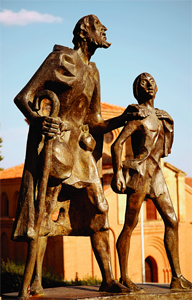 —Lazarillo, tú no comes solamente 
una uva. Comes tres.
	—No, señor.
	—Lazarillo, tú ves que yo como dos uvas 
y no me dices nada5. Por eso, estoy seguro 
que tú comes tres y rompes6 nuestra promesa.
	—Sí, señor. Pero, ¿quién rompe nuestra
promesa primero? ¡Yo, no! ¡Usted, sí!
5dices nada    say nothing
6rompes    break
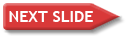 Capítulo 6
51 of 61
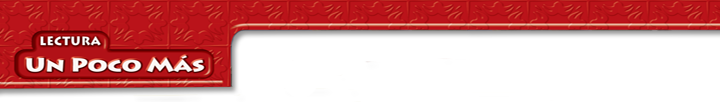 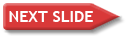 Capítulo 6
52 of 61
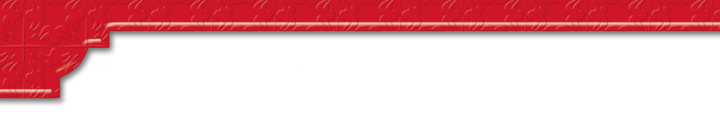 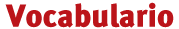 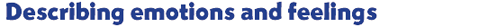 happy
alegre
contento(a) 
triste
deprimido(a) 
enojado(a) 
enfadado(a)
energético(a) 
calmo(a), tranquilo(a) 
nervioso(a) 
cansado(a) 
de mal (buen) humor
happy
sad
sad, depressed
angry, mad, annoyed
angry, mad
energetic
calm
nervous
tired
bad (good) humor
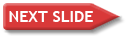 Capítulo 6
53 of 61
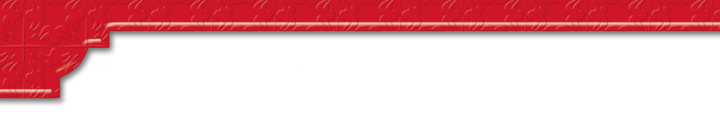 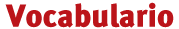 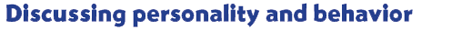 personality
la personalidad
el comportamiento
la conducta
los modales
la energía
el entusiasmo
la paciencia
dinámico(a)
behavior, conduct
behavior, conduct
manners
energy
enthusiasm
patience
dynamic
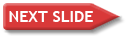 Capítulo 6
54 of 61
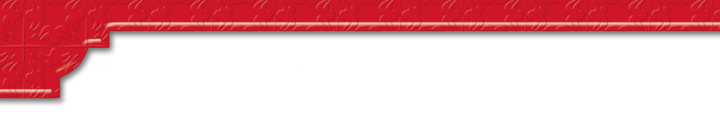 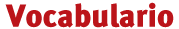 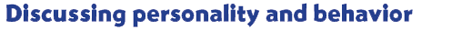 hard-working
ambicioso(a) 
perezoso(a) 
paciente                                impaciente
flexible                                 terco(a), obstinado(a) 
agradable
bien (mal) educado(a)
lazy
patient
impatient
open-minded, flexible
stubborn, obstinate
pleasant, friendly, agreeable
polite (rude)
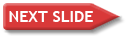 Capítulo 6
55 of 61
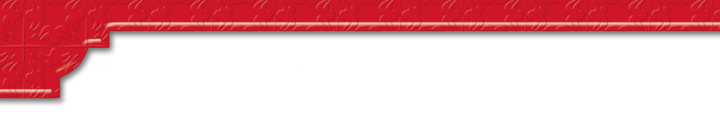 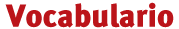 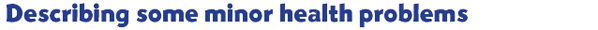 health
la salud
un catarro
una fiebre
una tos
el estrés
el dolor 
   de garganta 
   de estómago
   de cabeza
cold
fever
cough
stress
pain, ache
sore throat
stomachache
headache
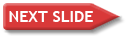 Capítulo 6
56 of 61
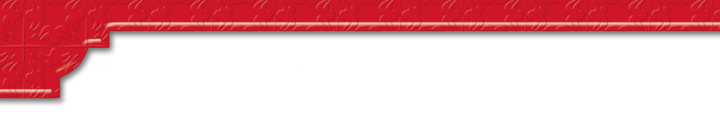 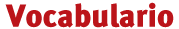 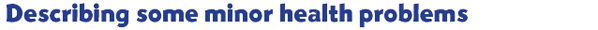 physical
el examen físico 
la tensión arterial
el pulso
la consulta
el/la médico(a)
el/la enfermero(a)
el/la paciente
blood pressure
pulse
doctor’s office
doctor
nurse
patient
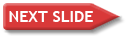 Capítulo 6
57 of 61
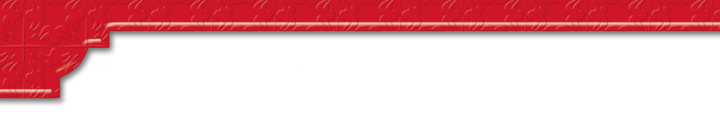 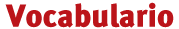 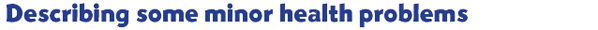 pharmacy
la farmacia
el/la farmacéutico(a)
la receta
el medicamento, la medicina
enfermo(a) 
resfriado(a)
pharmacist
prescription
medicine
ill, sick
cold
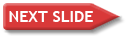 Capítulo 6
58 of 61
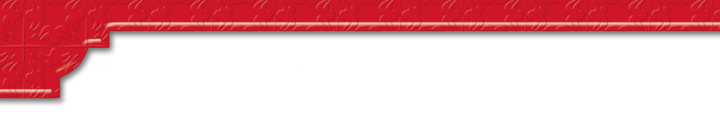 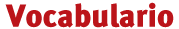 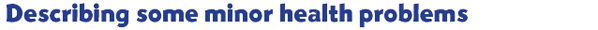 to examine
examinar
abrir
toser
doler
recetar
vender
to open
to cough
to ache, hurt
to prescribe
to sell
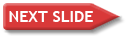 Capítulo 6
59 of 61
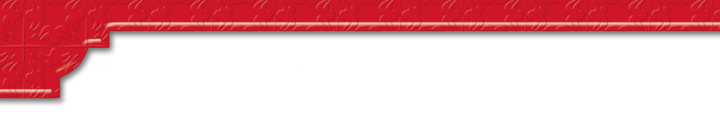 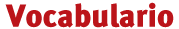 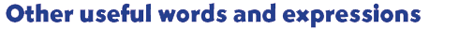 smile
la sonrisa
la cara
la boca
el/la niño(a) 
el tipo
lleno(a) de
face
mouth
boy (girl), child
guy, type
full of
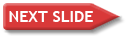 Capítulo 6
60 of 61
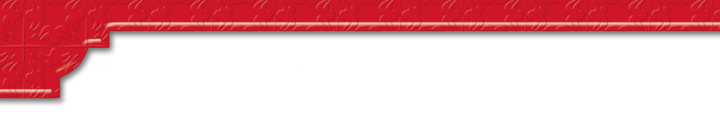 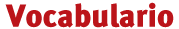 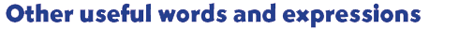 I lack, I need
me falta
me enfada
me enoja
me molesta
guardar cama
tener éxito
ser
estar
(it) makes me angry, annoyed
(it) makes me angry
(it) makes me annoyed, it bothers me
to stay in bed (illness)
to be successful
to be
to be
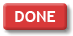 Capítulo 6
61 of 61